GD2. f
Supplerende adresser
Styregruppemøde den 30. august
Projektets målbare mål
99,5% 
af borgerne inden udgangen af 2015 kan registres på en autoritativ adresse
99,5% af virksomheder inden udgangen af 2015 kan registres på en autoritativ adresse
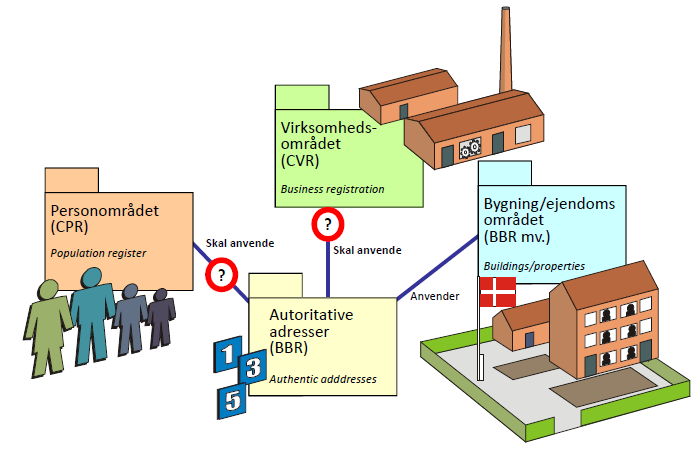 [Speaker Notes: Vi skal have suppleret de autoritative adresser!!! Med de mange adresser der i dag anvendes i af virksomheder der holder til i ejendomme med mange virksomheder. Det kan være kontoer,  butikscentre, hospitaler m.fl.  Adresser til adgangsdøren er der et sted imellem 23 og 25.000 adresser der skal fastsættes. Og hertil kommer det der tidligere enhedsadresser hvor der er et sted imellem 35-45.000 adresser. Så i alt er der blive tale om 60 -70.000 adresser

Formålet med GD2 er at etablere et grundlag for effektivt og konsekvent genbrug af grunddata om adresser, stednavne og administrative enheder med henblik på, at disse grunddata: 
 
Danner et fælles grundlag for en effektiv, sammenhængende digital forvaltning 
Bidrager til konkurrencedygtighed, vækst og innovation hos virksomhederne 
Anvendes som entydig reference for politi-, ulykkes- og kriseberedskab. 
 
Aftalen omfatter en forbedring af datagrundlaget og etablering af en sammenhængende infrastruktur, der sikrer, at data stilles til rådighed for offentlige og private brugere på en effektiv og sikker måde. 
Projektets mål
Beskrivelse
Succeskriterium

CPR anvender de autoritative adresser
Som grundlag for personregistrering anvendes de autoritative adresser i BBR
CVR anvender de autoritative adresse
Som grundlag for virksomhedsregistrering anvendes de autoritative adresser i BBR

CPR anvender de autoritative adresser
Som grundlag for personregistrering anvendes de autoritative adresser i BBR
99,5% af borgerne kan inden udgangen af 2015 registres på en autoritativ adresse
CVR anvender de autoritative adresse
Som grundlag for virksomhedsregistrering anvendes de autoritative adresser i BBR
99,5% af virksomheder kan inden udgangen af 2015 registres på en autoritativ adresse]
Faseoversigt
[Speaker Notes: Projektet er inddelt i 4 hovedfaser. 

Hvor er udfordringen i tidsplanen? 
Når kommunerne skal fastsætte supplerende adresser skal de have så let som muligt. Udfordringen i faseoversigten er at få opgaven tilrettelagt på en sådan måde at den er let at gå til for kommunerne.

Hvordan sikre vi kommunerne få det de har behov for 
Involvering af medarbejder fra kommunerne i tilrettelæggelsen.
Involvering af erfagrupper så de ved hvad der kommer.
Information folder der er sendt til kommunerne]
Adresse Taskforcen
Navne på deltagerne i Tasforcen

Julius Hansen, Københavns Kommune
Mette Nielsen, Næstved Kommune
Eva Kofoed, Høje Taastrup Kommune
Tine Garbers, KL
Katrine Langballe, MBBL
Nina Munkstrup, MBBL
Daniel Klitgaard Sørensen, MBBL
Else-Marie Ulvsgaard, MBBL
 
Medarbejder fra CVR, CPR, Post Danmark m.fl. indgår i arbejdet efter behov.
Bistår med forberedelsen af arbejdet med 
supplering af adressebestanden.
[Speaker Notes: Taskforcen har medarbejder fra kommunerne, KL og MBBL og kan trække på medarbejder fra CVR, Post m.v.
Taskforcen er organisatorisk palaceret i MBBL 
Vi mødes 2 gang om ugen.
Taskforcen skal foretage hele det forberedende arbejde.]
Faseoversigt
[Speaker Notes: Projektet er inddelt i 4 hovedfaser. 

Hvor er udfordringen i tidsplanen? 
Når kommunerne skal fastsætte supplerende adresser skal de have så let som muligt. Udfordringen i faseoversigten er at få opgaven tilrettelagt på en sådan måde at den er let at gå til for kommunerne.

Hvordan sikre vi kommunerne få det de har behov for 
Involvering af medarbejder fra kommunerne i tilrettelæggelsen.
Involvering af erfagrupper så de ved hvad der kommer.
Information folder der er sendt til kommunerne]
2. Fase - Analyse og pilotprojekt
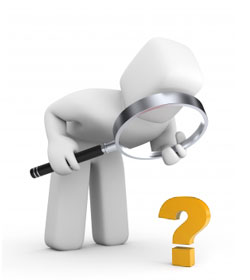 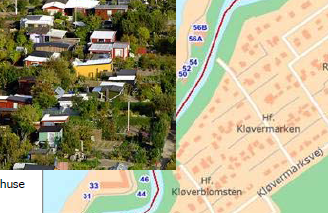 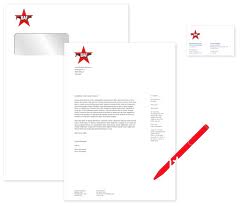 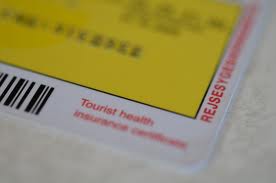 [Speaker Notes: Anden fases er opdelt i 4 hovedleverancer.

Område typer er f.eks. Butikscentre, syghuse, skoler, kolonihaver

Formålet med analyse af områdetyper, processer og parter
Formålet med pilotprojektet er at komme alle opgavetyper, problemstillinger og processer igennem, for at opnå erfaring om hvordan løsningen kan gennemføres i fuld skala.
 
Hvis kommunerne går i gang nu – ja så er det med de værktøjer som der anvendes i dag.]
Taskforcen anbefaler 
At man følger kolonihavelovens definition af kolonihaveområder
At man sondrer mellem tre kategorier af kolonihaveområder: 
bebyggelse til natophold, 
bebyggelse til dagophold, 
Lodder uden bebyggelse
Nøgleoplysninger fra analysen
1.020 kolonihaveforeninger
61.760 havelodder
72% er overnatningshaver resten daghaver incl. lodder uden bebyggelse
Datakilder
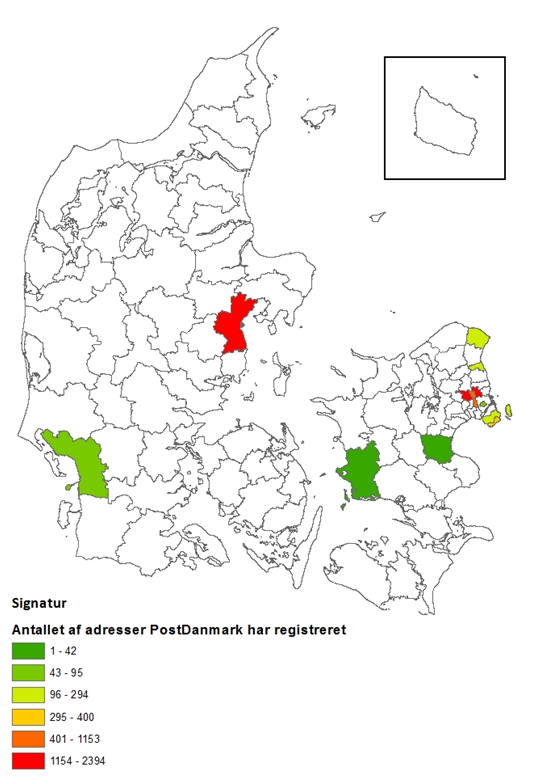 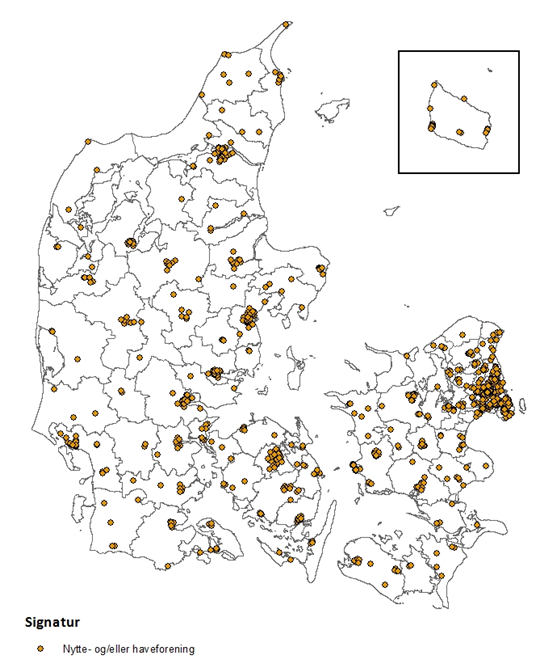 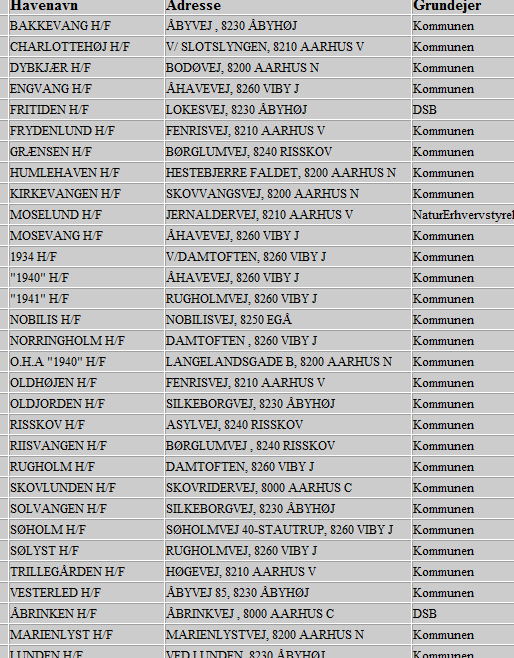 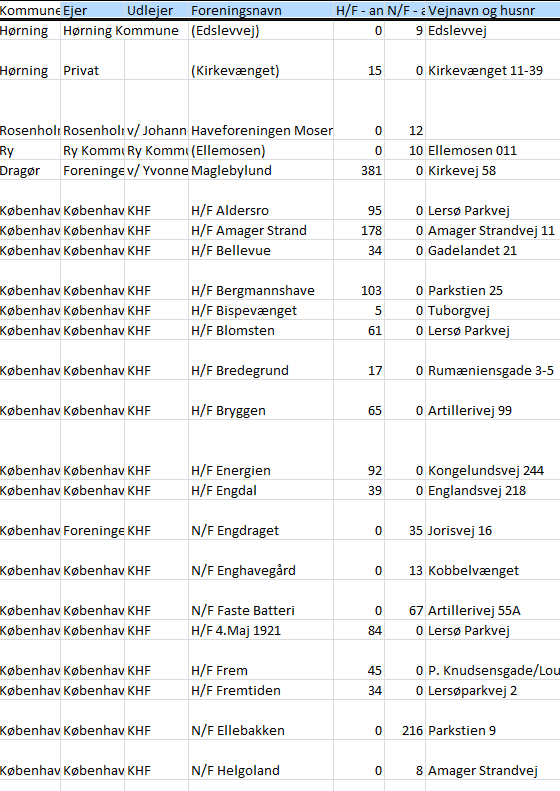 Lister med områder fra Naturstyrelsen og Kolonihaveforbundet
Post Danmarks 
adresser til lodder der ikke er 
fastsat af adressemyndigheden
112 adresser til områder 
med haver vis på kort
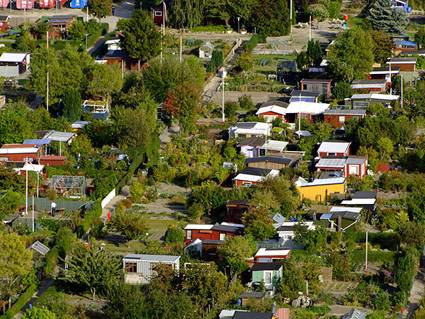 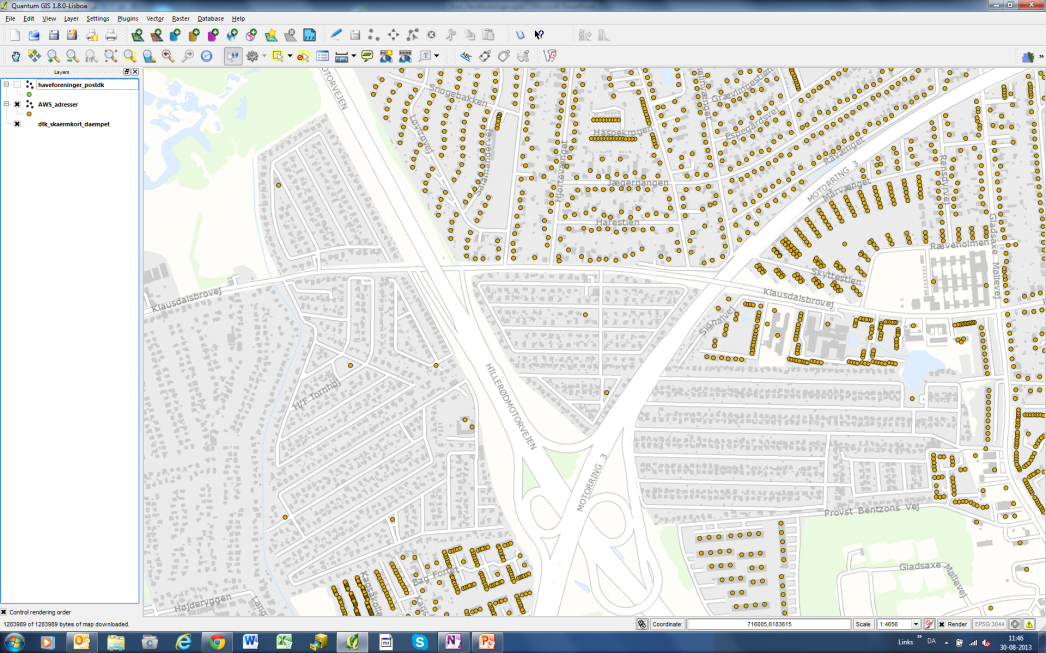 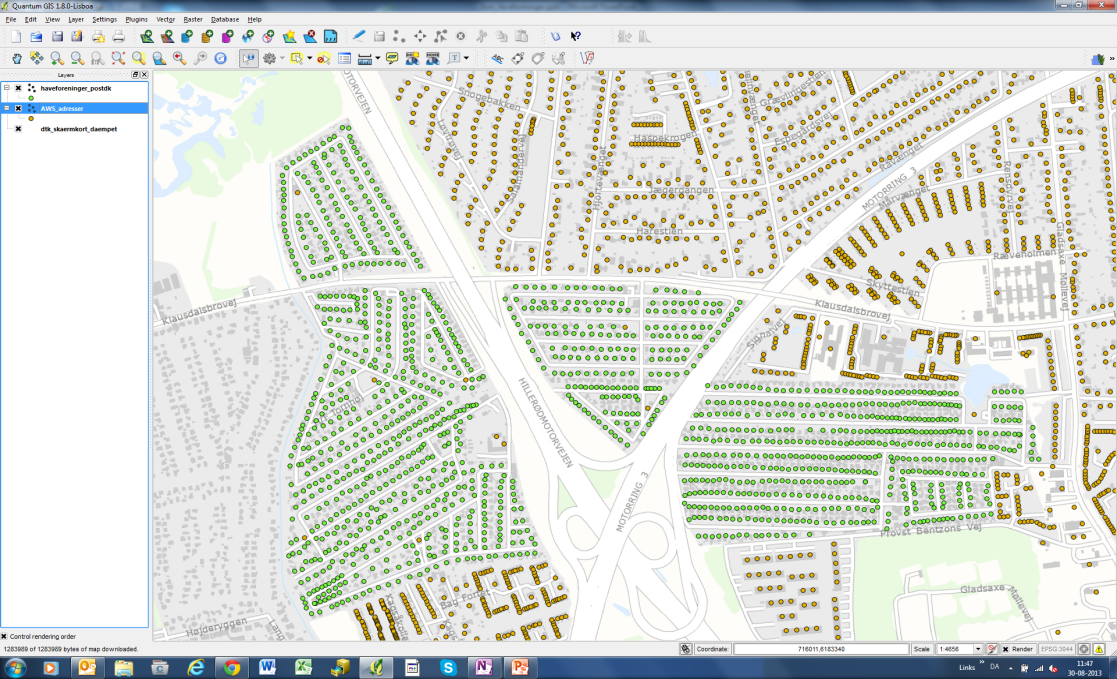 Post Danmark har registret adresser
Haveforeninger med mange huseog kun en adresse
Eksempel på problemstilling
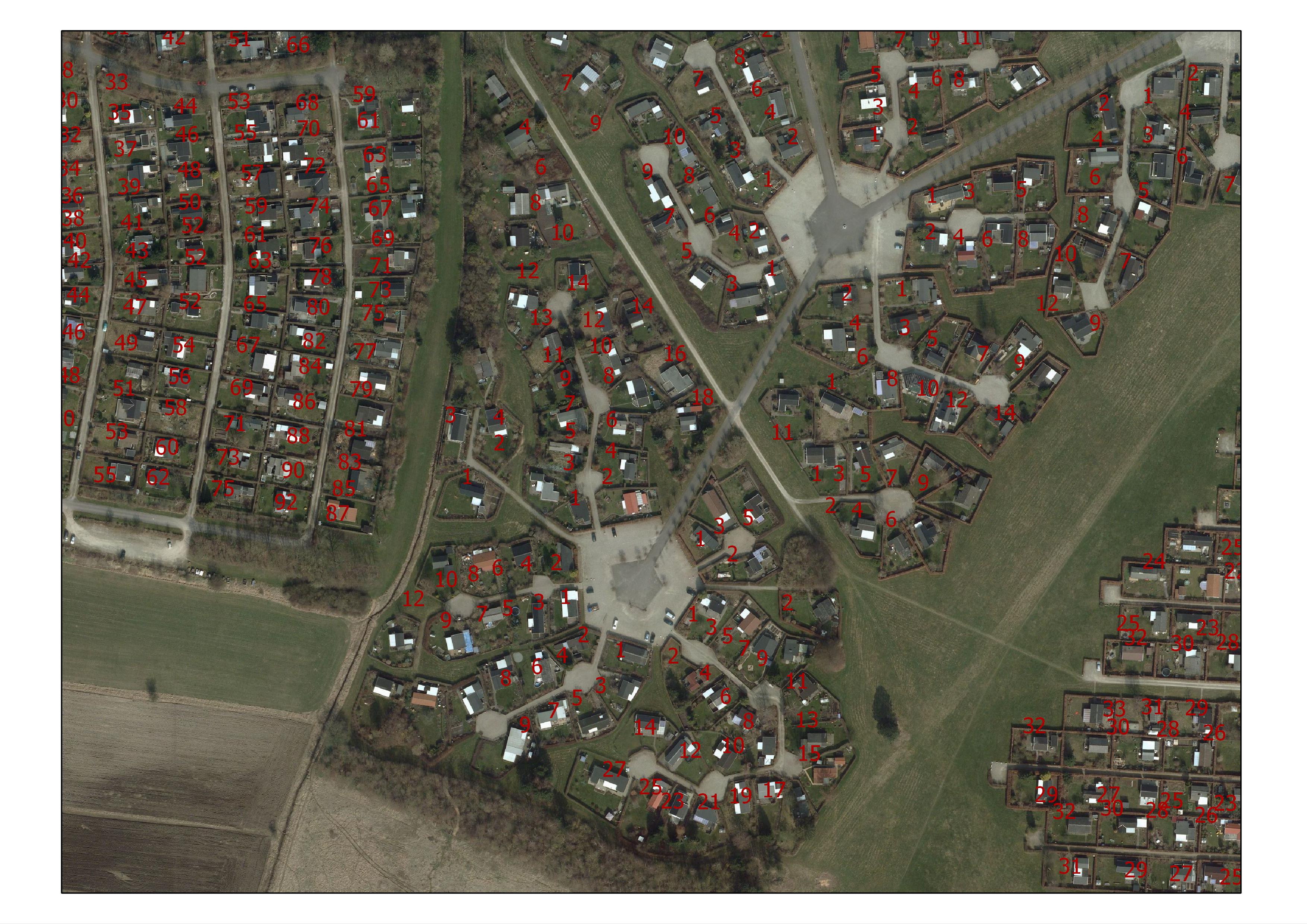 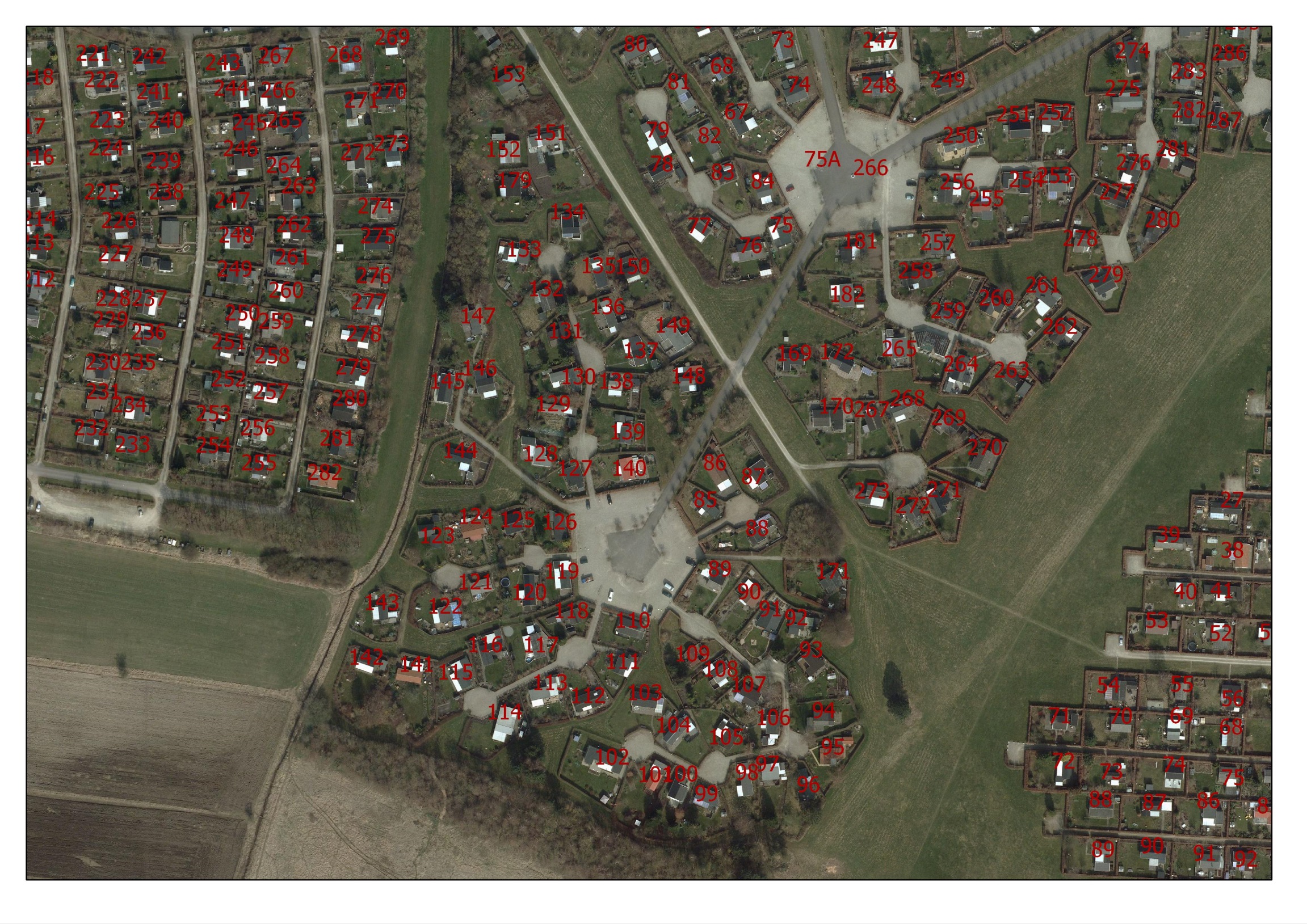 Frejastien
Balderstien
Haveforeningen Hestholm
Odinstien
Thorstien
Hermesstien
Apollostien
Lokestien
AWS adresser
Post Danmarks adresser
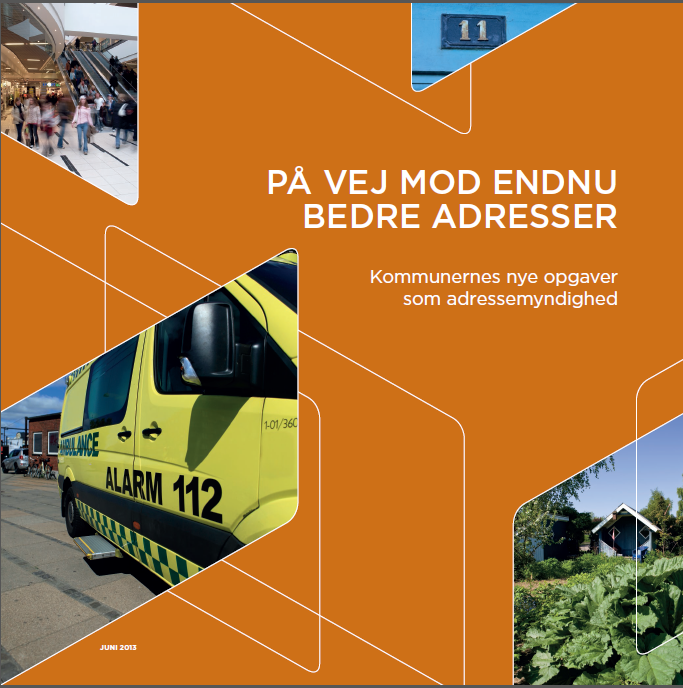 [Speaker Notes: Haveforeninger
Haveforeningen har kun en enkelt adgangsadresse, hvorfor den enkelte parcel ikke kan identificeres. Ofte anvendes et lokalt, uofficielt adressesystem baseret på parcelnummer og evt. interne vej-eller stinavne. Også manglende vejnavne.]
Sygehuse
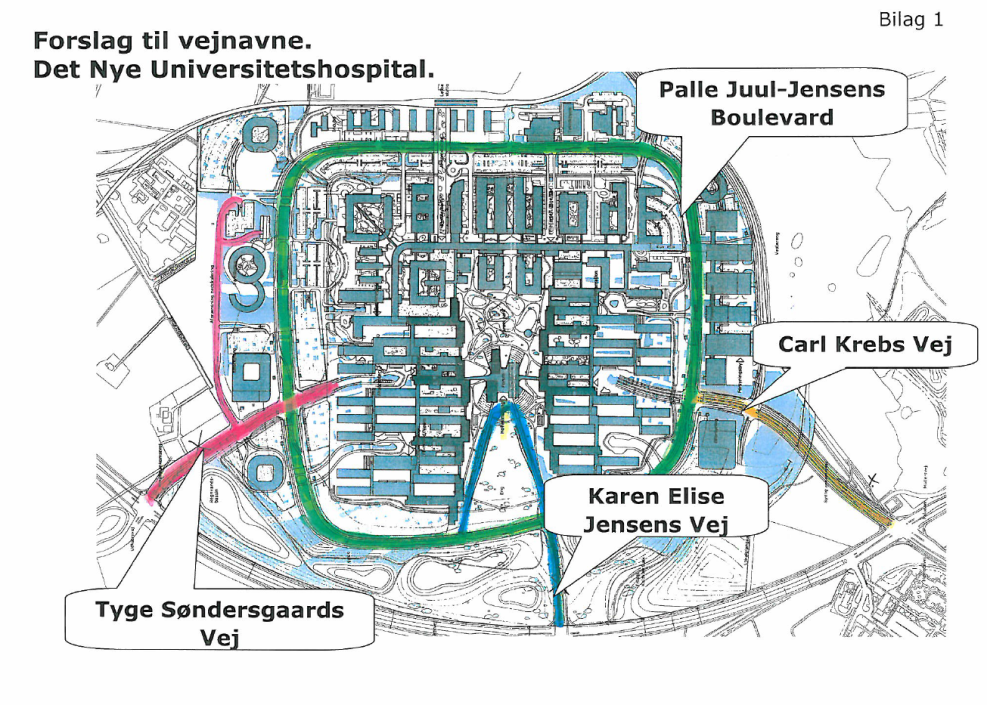 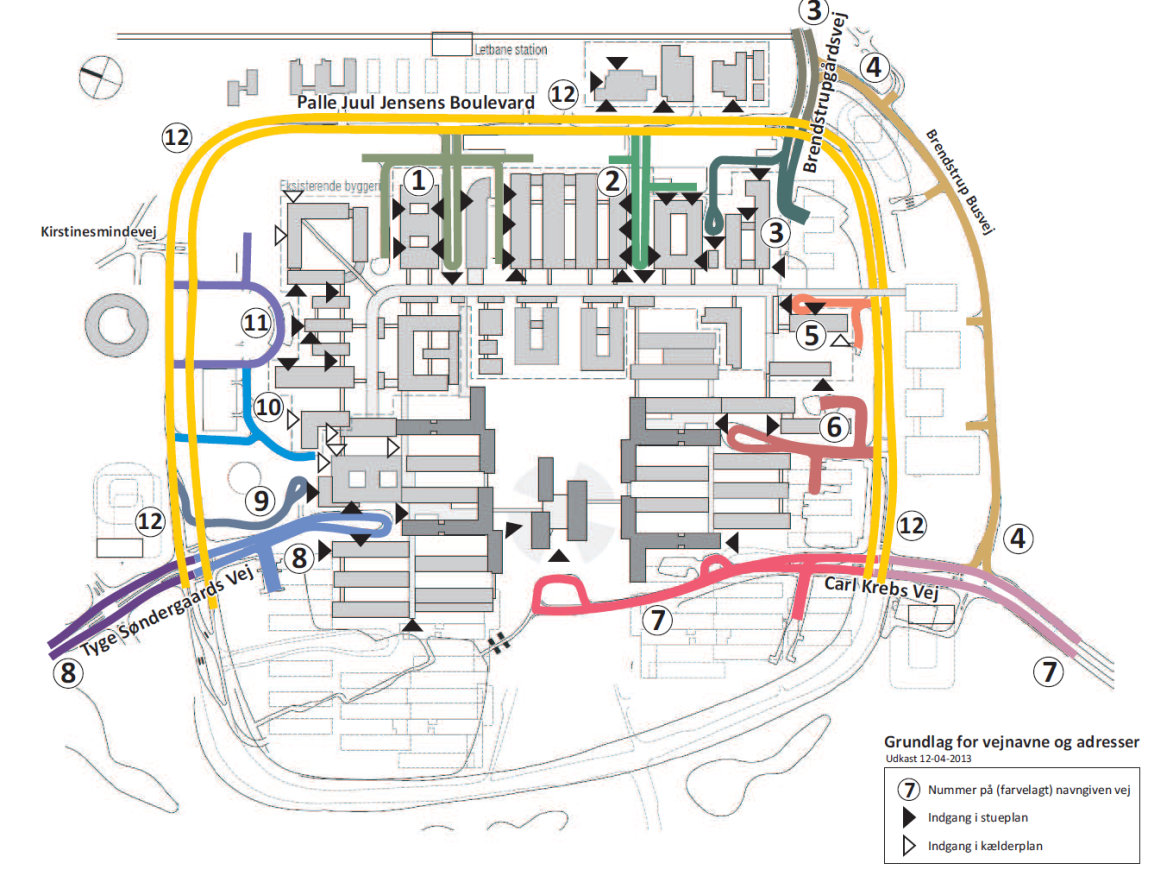 Det ny  Universitetshospital i Skejby
Udstyr
Rum
Funktion
Afdeling
… …
Etage
Husnummer
Danskadresse
Vejnavn
Bynavn
Hovedidé
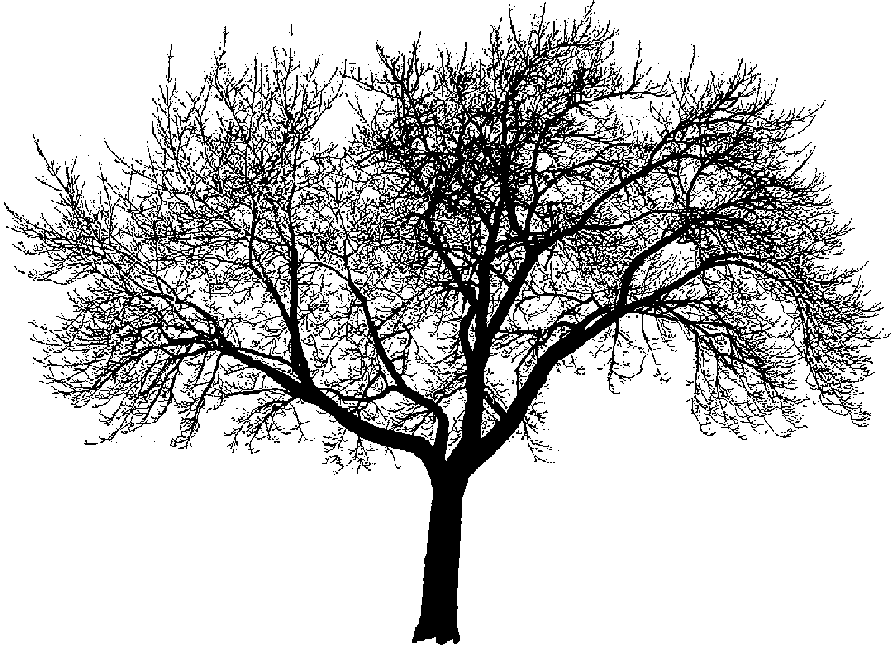 Når vi skal finde frem afhænger behovet for skala og præcision efter opgaven
Vores ønskemål
At fastlægge grænsen for den fællesoffentlige infrastruktur og standard, dvs. hvor sektorens infrastruktur og standard skal tage over …
Typer af områder og prioritering
Faseoversigt
[Speaker Notes: Projektet er inddelt i 4 hovedfaser. 

Hvor er udfordringen i tidsplanen? 
Når kommunerne skal fastsætte supplerende adresser skal de have så let som muligt. Udfordringen i faseoversigten er at få opgaven tilrettelagt på en sådan måde at den er let at gå til for kommunerne.

Hvordan sikre vi kommunerne få det de har behov for 
Involvering af medarbejder fra kommunerne i tilrettelæggelsen.
Involvering af erfagrupper så de ved hvad der kommer.
Information folder der er sendt til kommunerne]